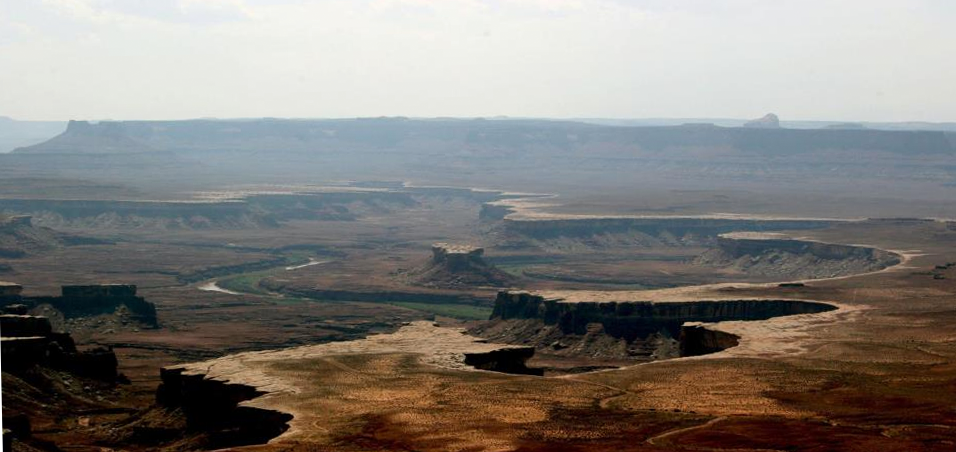 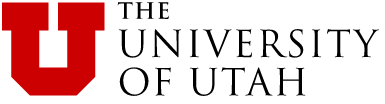 Spinocerebellar Ataxia Type 2:  
Discovery of Drugs and Therapeutic Targets
Daniel R. Scoles, Ph.D.Associate Professor
Department of Neurology

February 3, 2016
Disclosures:  none
Spinocerebellar Ataxia Type 2 (SCA2)
Patients are characterized by gait ataxia, frontal executive dysfunction, and slow saccades.

SCA2 is a dominantly inherited polyglutamine disorder.
Age of onset varies with CAG length (anticipation).
22 CAGs is normal, >32 is disease-causing.
Moderate ATXN2 CAG expansions  increased ALS risk.

Rare (2-3 in a million) but common in Cuba (3/2000).
Disease of the cerebellum (SCA2 accounts for 13% of ADCA patients).

Characterized by Purkinje cell death.
ATXN2 and interacting proteins
1312 amino acids, 145 kDa
Caspase-3
SBM1
Lsm
SBM2
PAM2
Clathrin
PolyQ
RNA Binding
     A2BP1 / FOX1
     TDP-43     PABP
     DDX6
     Staufen
Calcium 
     InsP3R
EGFR Activation
     CIN85
Stress
Granules
Synapse formation
     Endophilins
Drug Discovery Strategies
Target-based screens
vs 
Target-agnostic screens
Elder et al., The discovery of first‑in‑class drugs: origins and evolution. Nature Reviews Drug Discovery 13:577-587; 2014.
Hypothesis
Lowering of ATXN2 expression may be therapeutic for SCA2
Gain of toxic function
Gene dose relationship:  SCA2 phenotypes are worse in patients or mice with two copies of the gene. 
Disease reversibility in mouse models.
[Speaker Notes: Because a definitive cellular pathway mediating mutant ataxin-2 function related to SCA2 onset is not known, we are pursuing a strategy to downregulate ATXN2 expression or ATXN2 mRNA stability. 

In so doing we are characterizing the expression control regions of the ATXN2 gene. 

This approach is supported by several observations providing the study rationale:Gene dosage is important in SCA2 as patients homozygous for the mutation show a more severe phenotype.This also supported by experiments in transgenic mice as doubling of transgene dosage results in significantly earlier onset of SCA2 mouse disease phenotype. 
Knockout of ATXN2 in mice on the other hand does not result in major CNS dysfunction, but causes obesity, a potentially beneficial side-effect as SCA2 patients are very often underweight. 
Additionally, downregulation of mutant SCA1 or SCA3 alleles in rodents even after disease onset resulted in reversal of the phenotype.  
In one study an shRNA was used to target total ATXN1 expression resulting in improved phenotype.]
SCA2 Mouse Models
Transgenic
SCA2 BAC
Pcp2-ATXN2 [Q127]
BAC ATXN2 [Q72]
*  ***            **             ***
WT
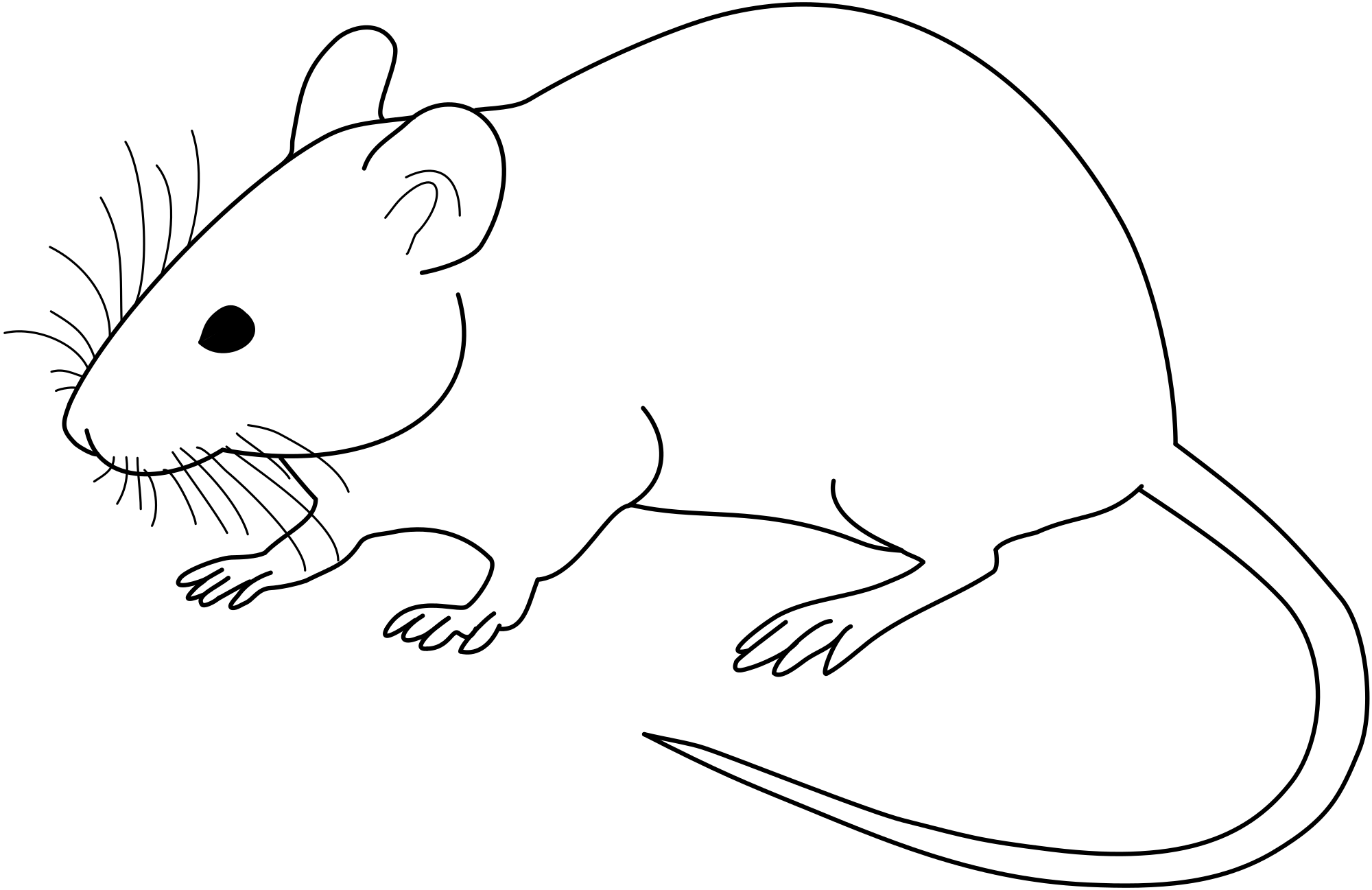 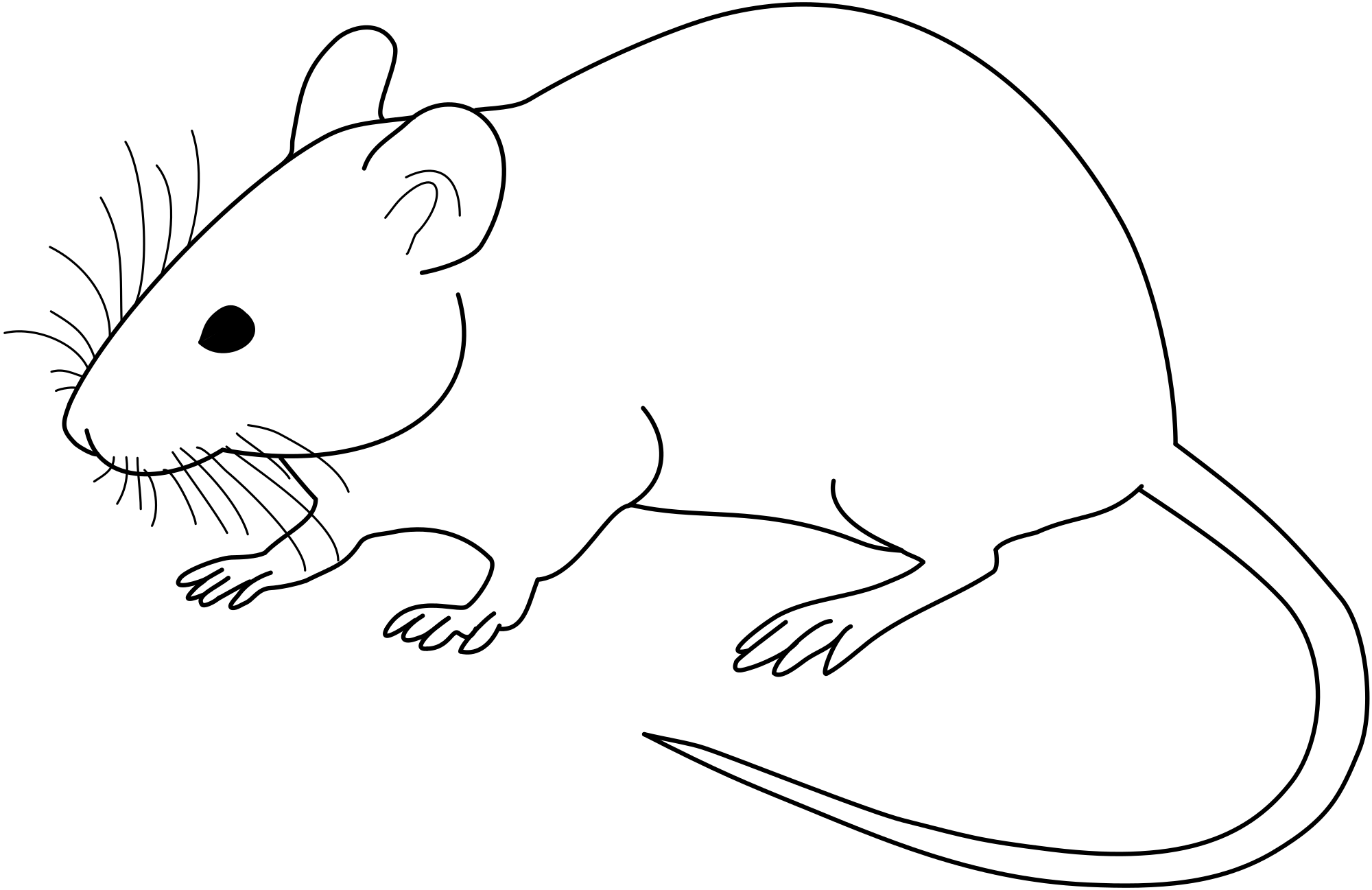 Q127
Cerebellar Rgs8
Rotarod Performance
4     8    12                24                 36
Age (weeks)
WT
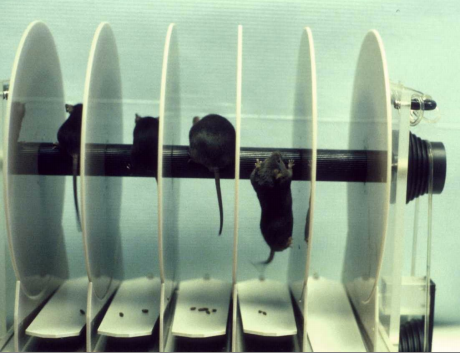 Q72
Relative Expression (%)
WT
Q127
Dansithong et al., 2015
Hansen et al., 2013
SCA2 Mouse Purkinje Cells
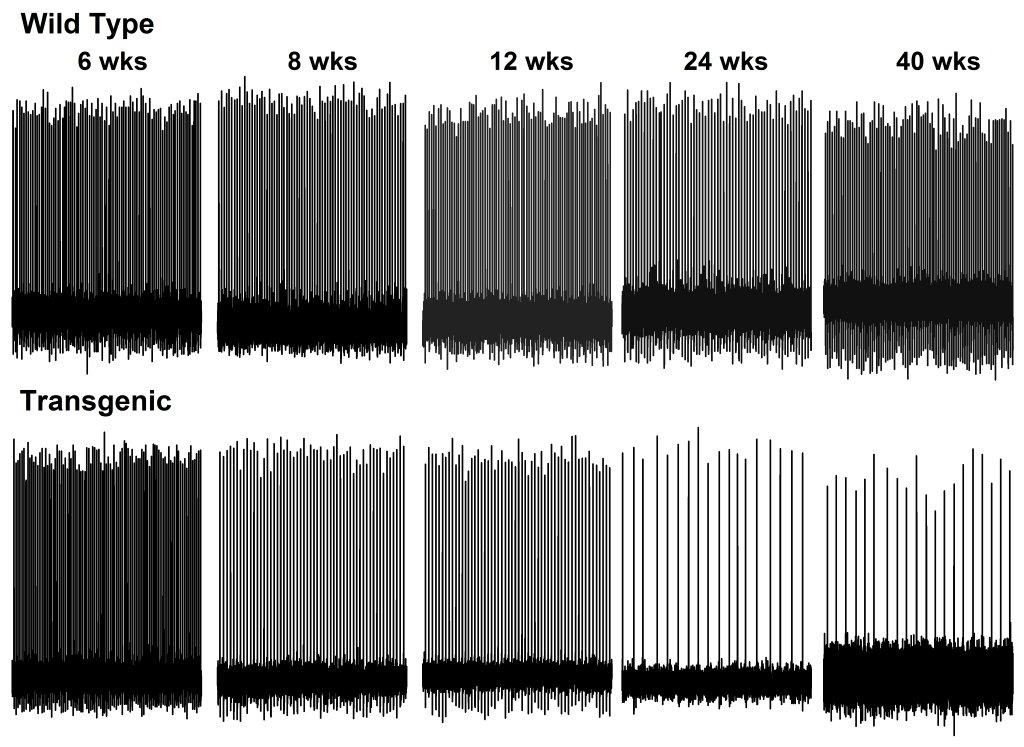 Purkinje cell firing frequency
Q127
Hansen et al., 2013
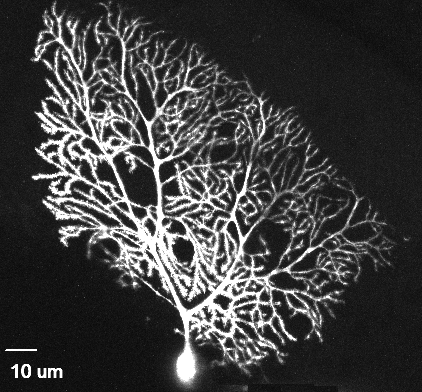 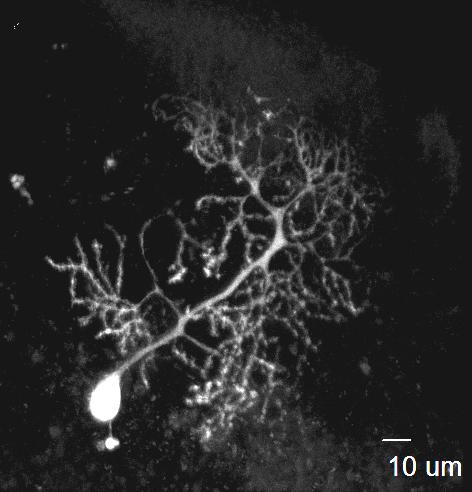 WT       TG
Pratap Meera
A Treatment for SCA2
COMPOUND SCREENING
TARGETING CALCIUM
ANTISENSE OLIGONUCLEOTIDES (ASOS)
STRESS GRANULES
ATXN2 Antisense oligonucleotide (ASO)
Target based approach
ASO treatment improved. . .
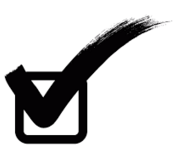 Molecular phenotype
Rgs8 & Pcp2 
expression improved
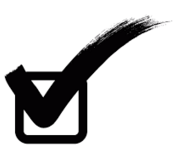 Rotarod
 performance
Intracerebroventricular (ICV) Injection
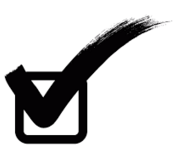 PC firing frequency
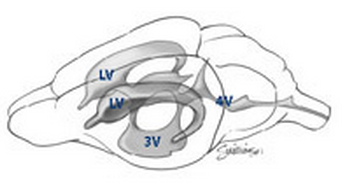 ASO
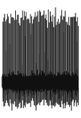 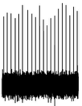 JAX
Right Lateral Ventricle
[Speaker Notes: Here is the structure of the ASOs we are using and how they work.
These ASOs are the MOE gapmer variety
They have modified nucleotides, including the O-methoxyethyl modification at the 2’ position, and a phosphorothioate backbone.
The MOE modification enhances ASO stability and inclusion of a 10 bp gap of regular phosphorothioate ensures RNase H destruction of target mRNAs]
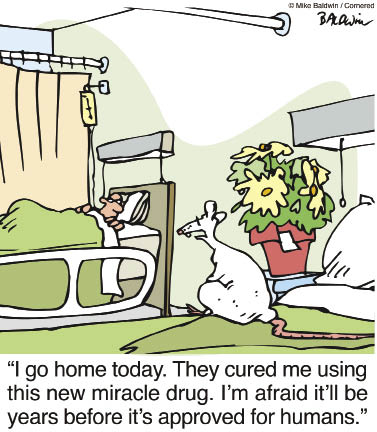 ATXN2 Screening Construct
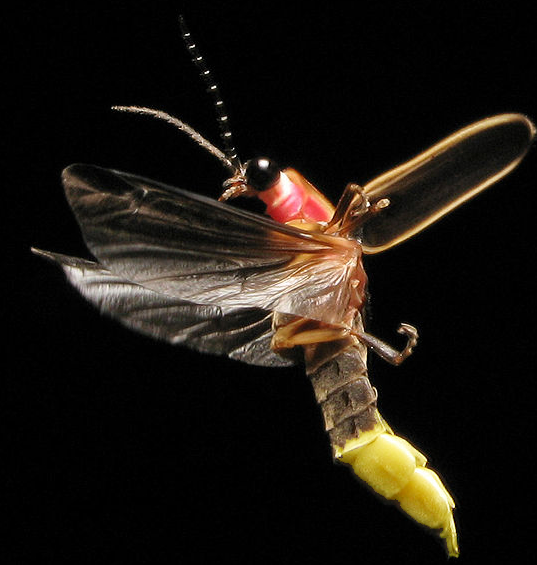 Firefly
5’-UTR
ATXN2 
Promoter
Luc
ATXN2  
3’-UTR
Downstream
3’-UTR end at 1012 bp 
after stop
-1062
+1
3’-UTR end at 598 bp 
after stop
ATG
(+163)
ATXN2 Promoter Analysis
X
Luciferase
ATXN2 promoter
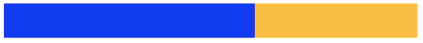 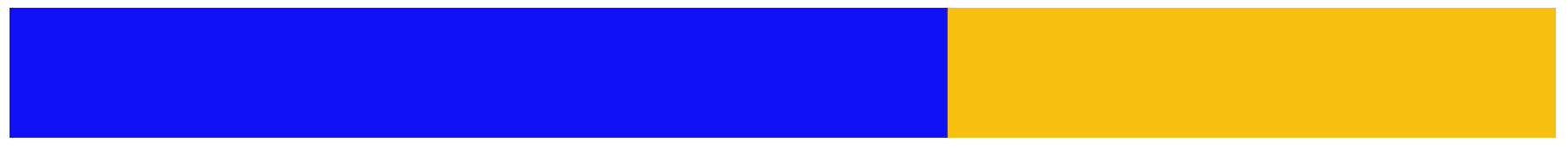 Rat Prolactin Minimal Promoter Constructs
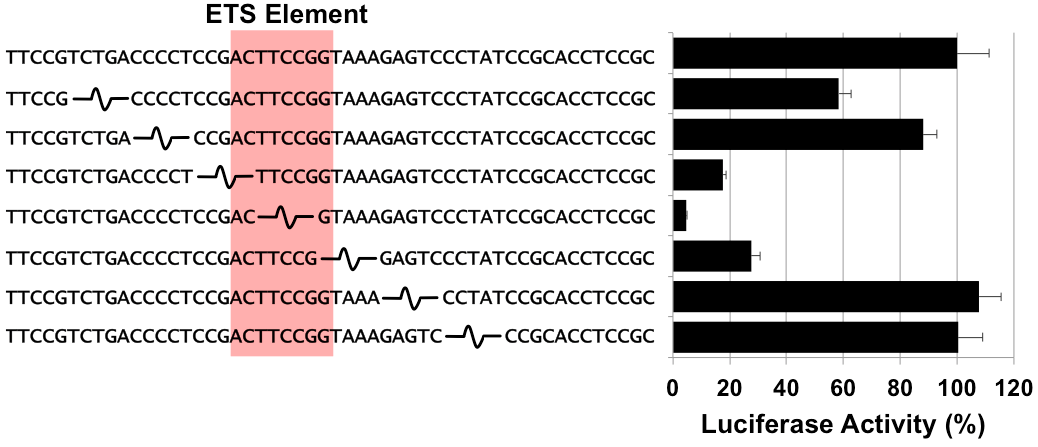 [Speaker Notes: exploited
----- Meeting Notes (2/1/16 16:22) -----
barbara graves]
ETS1
ETS1 directly binds the ATXN2 promoter element 
   EMSA supershift        ChIP-PCR assay
ETS1 expression determines ATXN2 expression
   ETS1 shRNA                ETS1 overexpression
Ets1 is expressed in cerebellar Purkinje cells
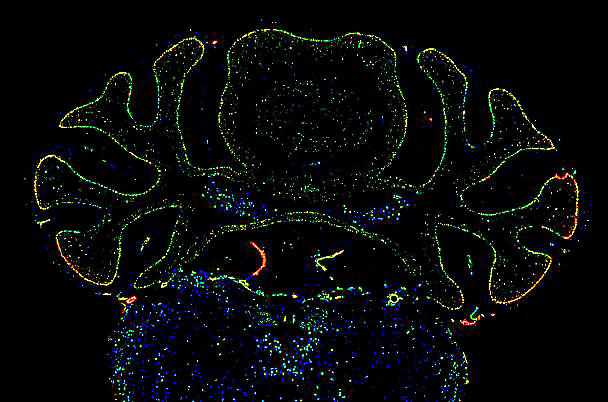 Transfection of ETS1 
increased ATXN2 expression
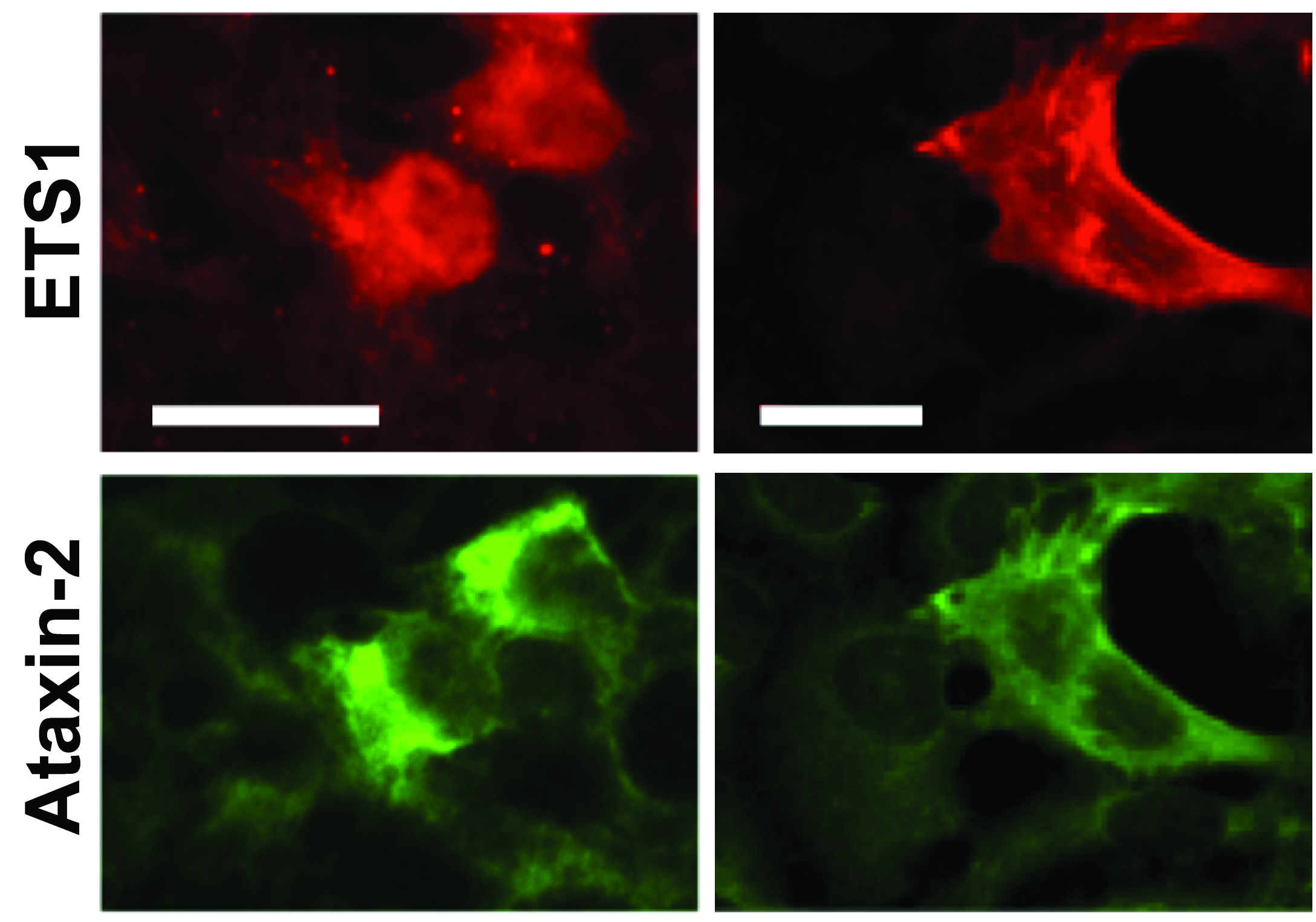 Allen Brain Atlas
Gambogic acid inhibits Ets1 expression
Wang et al., Int. J. Nanomedicine, 2012:7 781–787
Scoles et al., 2012 Hum Mol Genet
Screening Assay
Primary Assays   5-6 doses
ATXN2-LUC  &  Viability Counterscreen
Secondary Assays   5-6 doses
NCGC
ATXN2-LUC  &  Viability Counterscreen
CMV-LUC  &  Viability Counterscreen
Luciferase enzymatic assay
Tertiary Assays
ATXN2-LUC  &  Viability Counterscreen
UTAH
CMV-LUC  &  Viability Counterscreen
Orthogonal Assay
Endogenous ATXN2 by Quantitative PCR
Robotic Compound Screening
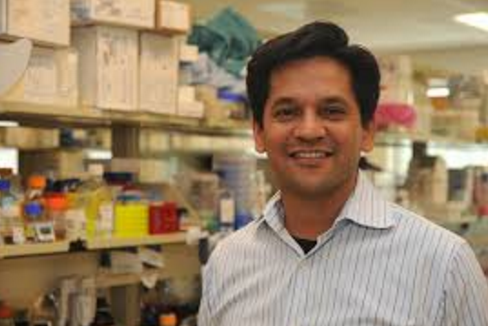 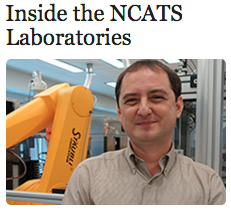 Ajit Jadhav
NCGC Branch Chief
Anton Simeonov
NCATS Scientific Director
NCGC Co-founder
numbers
400,000 compounds @ 6 doses each

2.8 million wells needed

1536 well plate format

1,822 plates
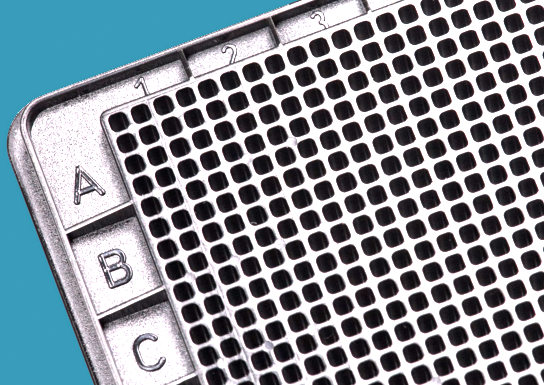 1,822 plates needed & 11 liters of luciferase reagent
NIH Chemical Genomics Center
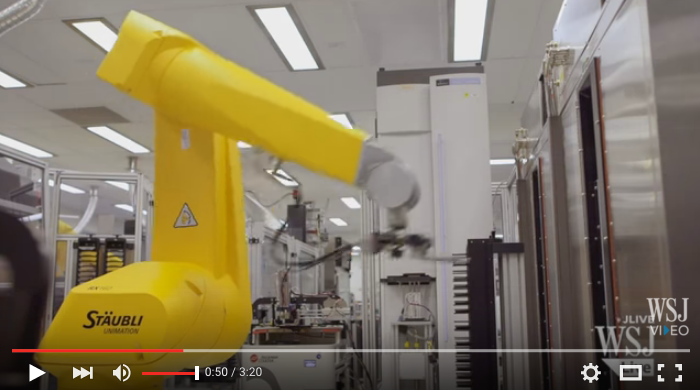 https://www.youtube.com/watch?v=ra0e97Wiqds
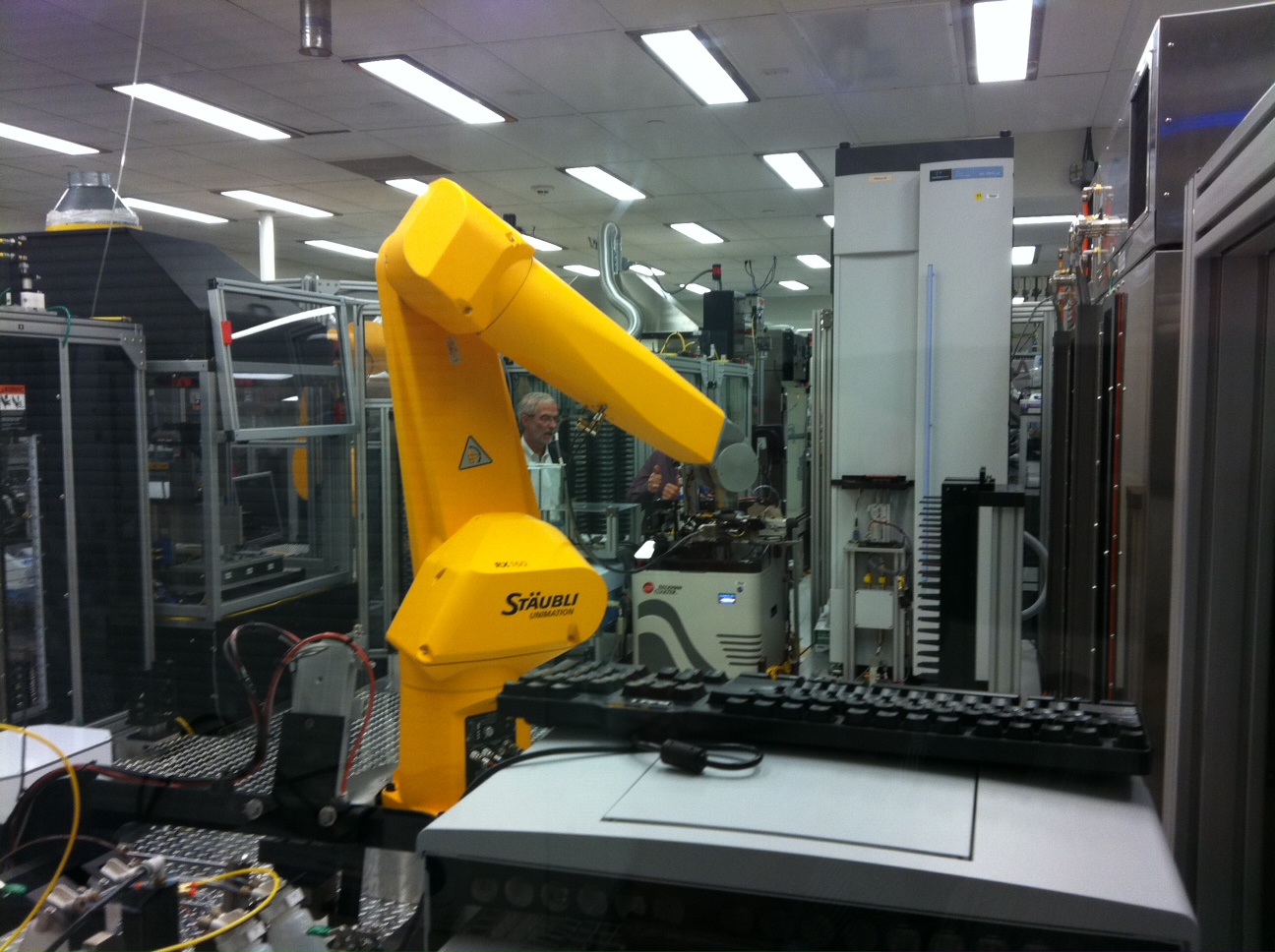 The ATXN2 screen
ATXN2-LUC


VIABILITY


ATXN2-LUC
      VIABILITY

CMV-LUC
      VIABILITY

FIREFLY LUC
359,840 screened
2763 passed

391,067
3772 cytotoxic

1439 Passed
757 Passed

416 Passed
608 Passed

1264 Passed
400,000 
COMPOUNDS 
TESTED IN PRIMARY ASSAYS
2145
COMPOUNDS 
ADVANCED TO 
SECONDARY ASSAYS
90 COMPOUNDS PROVIDED TO OUR LABORATORY
Cardiac Glycosides       HSP90       Topoisomerases
8
30
11
Proscillaridin A inhibits ATXN2-luc
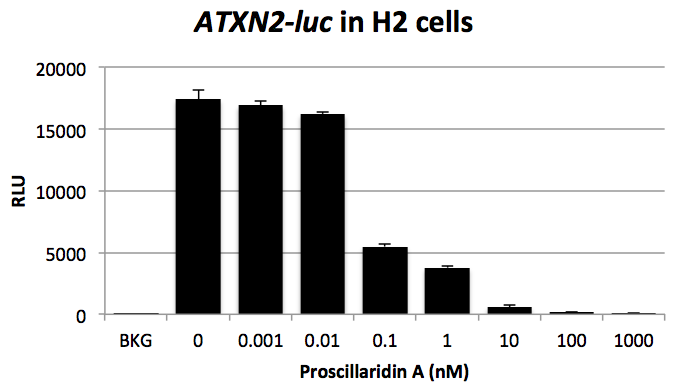 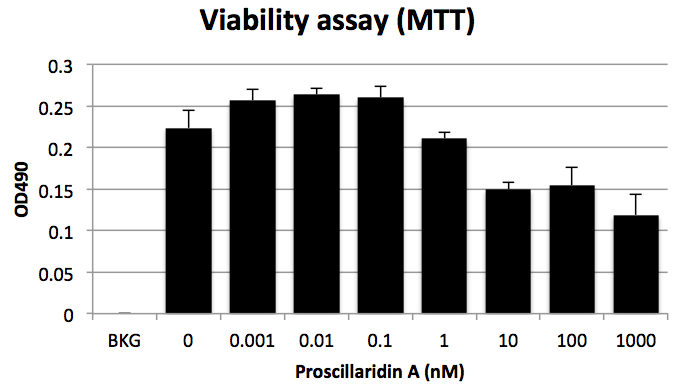 SH-SY5Y cells treated with Proscillaridin A 48 hrs
Endogenous ATXN2 by qPCR
ATP1A2 overexpression increased ATXN2-luc expression
Atp1a2
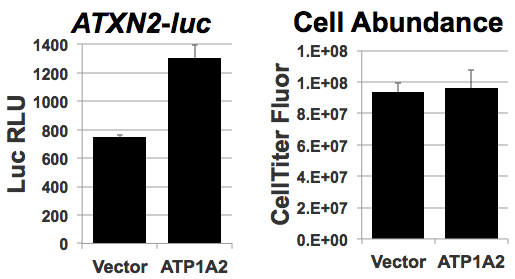 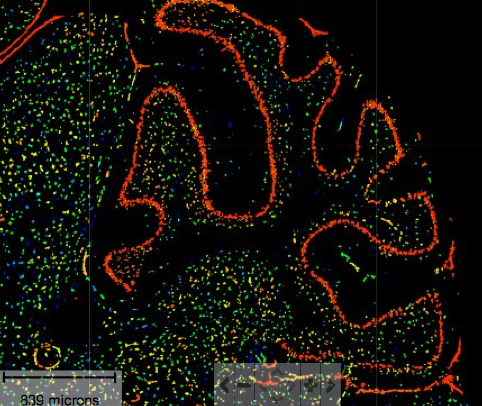 Allen Brain Atlas
SH-SY5Y
Why  is NaK-ATPase activity associated with ATXN2 expression?
Hypothesis:   ATXN2 expression is associated with altered cytoplasmic calcium levels caused by altered ATP1A2 activity.
Identification of a specific role for the NaK-ATPase a2 isoform as a regulator of calcium in the heart    (James et al., Mol Cell 3:555-563; 1999).

NaK-ATPase tethers phospholipase C and IP3R into a calcium-regulatory complex 
     (Yuan et al., Mol Biol Cell 16:4034-4045; 2005).
A Treatment for SCA2
COMPOUND SCREENING
TARGETING CALCIUM
STRESS GRANULES
Calcium Hypothesis of SCA2
Simultaneous monitoring firing in extracellular recordings
Parallel Fibers
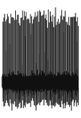 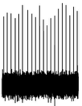 WT
MT
Current Injection
Glutamate
mGlur1
Purkinje cell
dendrites
PLCb
Gaq
Oregon Green 
488 BAPTA
mGlur1
inhibitors
IP3
Rgs8
Ca2+
MUTANT
ATXN2
InsP3R
With pharmacological blockage of AMPA receptors
Dansithong et al., 2015
Liu et al., 2009
Ca2+
ER
PC Calcium changes associate with firing freq.
Tom Otis & Pratap Meera
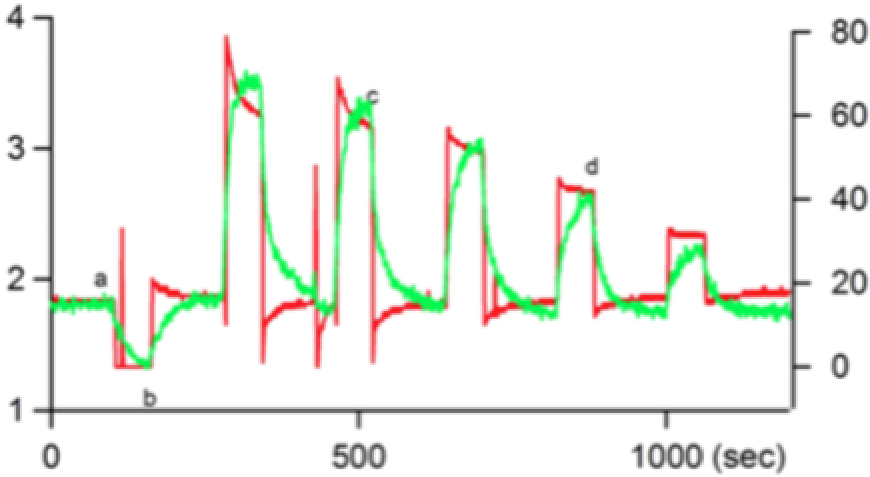 Fluoresence
Firing Freq (Hz)
Firing Freq (Hz)
D Fluoresence
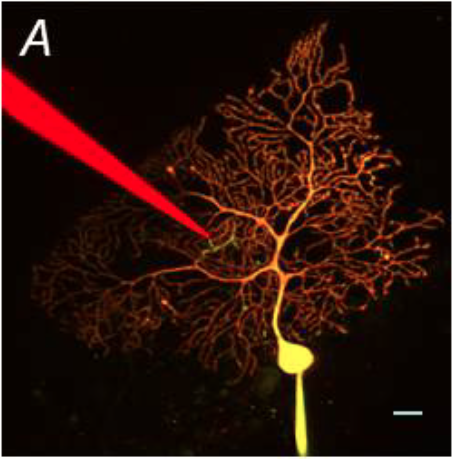 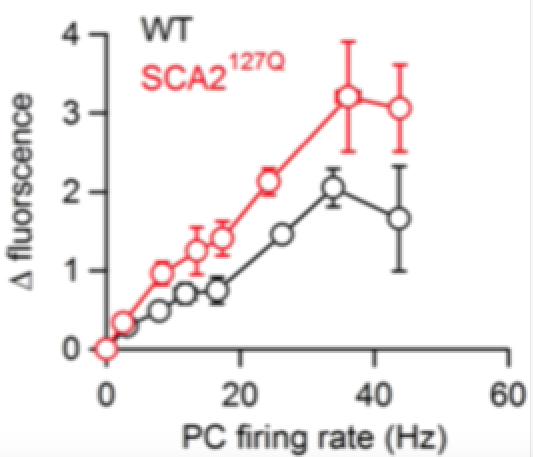 Q127
WT
A Treatment for SCA2
COMPOUND SCREENING
TARGETING CALCIUM
STRESS GRANULES
Staufen 1 interacts with Ataxin-2 by coIP
Staufen 1 is overexpressed in SCA2 patient cells
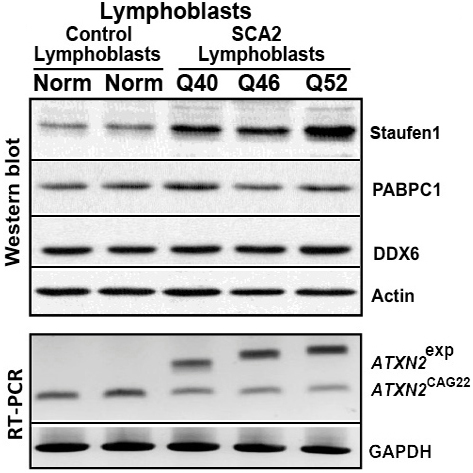 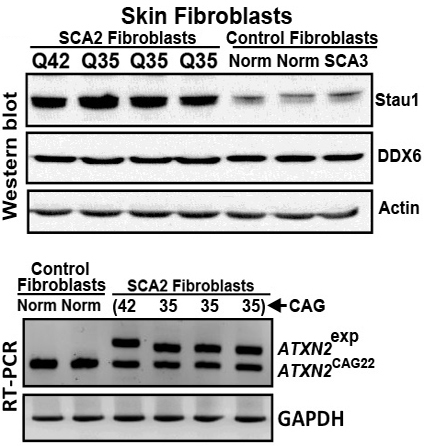 Sharan Paul
Staufen function
Staufen mediated mRNA decay
hairpin
STAU
UPF1
UPF1
mRNA
Staufen 
Mediated 
Decay
lncRNA
mRNA
STAU
Staufen directs sequestration of mRNA into stress granules
Staufen stress granules traffic mRNAs  in dendrites
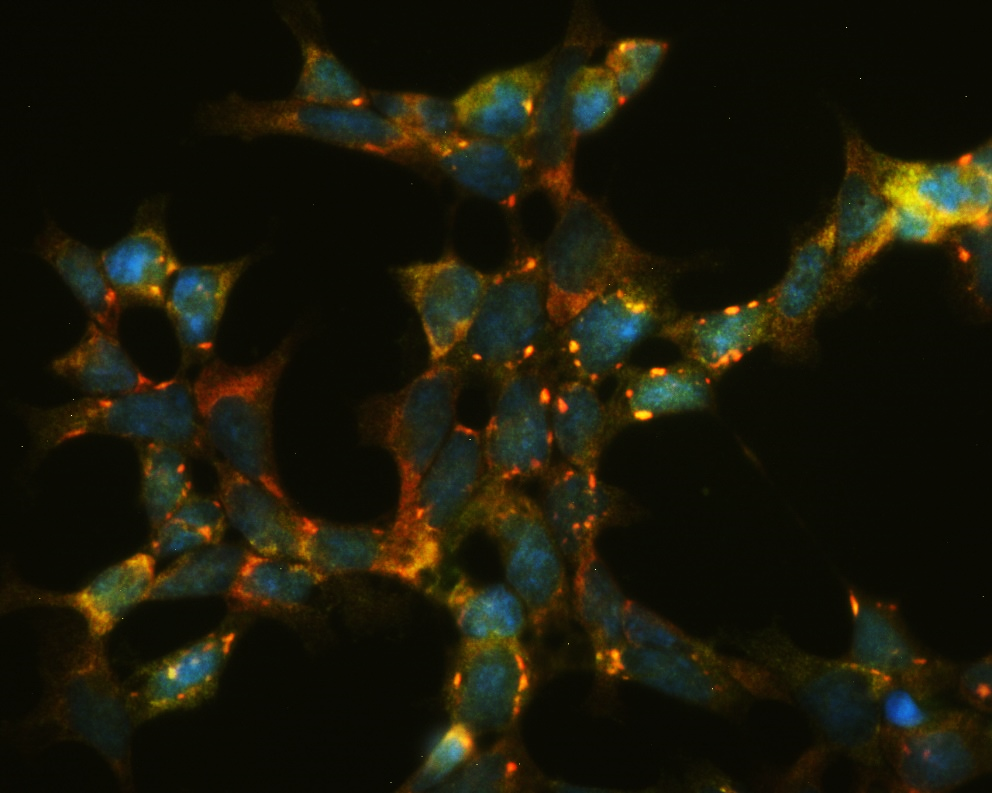 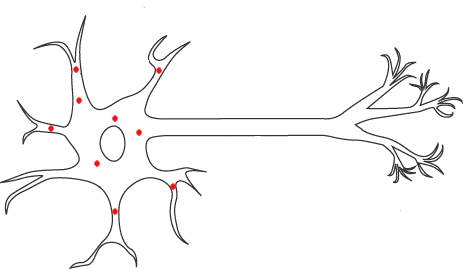 ATXN2         STAU1
SH-SY5Y cells, 15 min at 43.5 °C
Stress granules are constitutively present in SCA2[Q42] patient fibroblasts
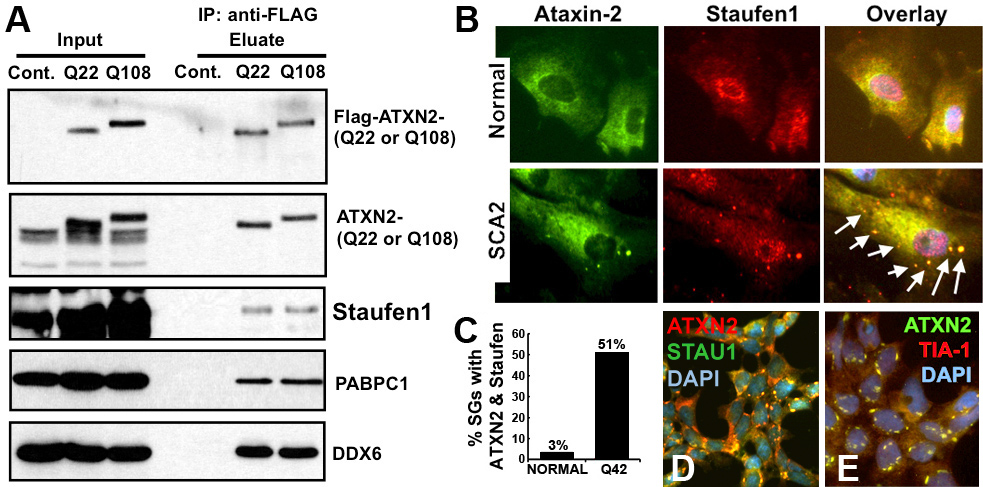 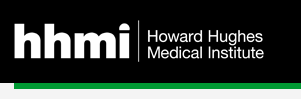 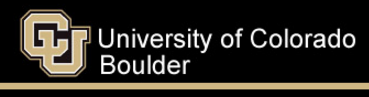 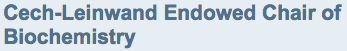 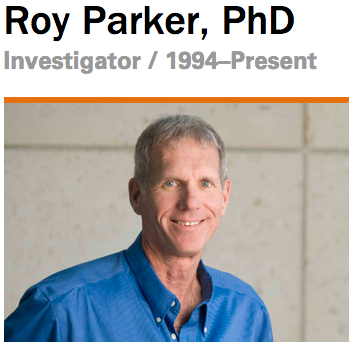 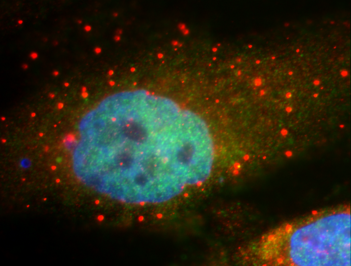 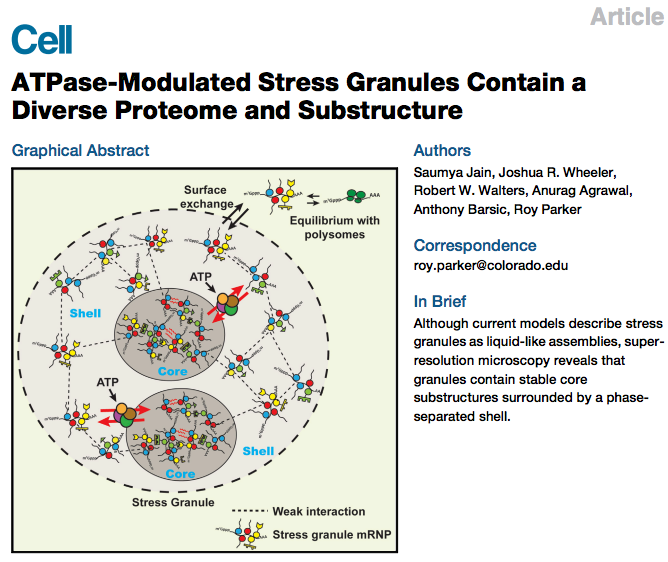 Jain et al., Cell 164:487-98
Jan 28 2016
Isolation and Analysis of Stress Granules
Isolation of stress granules
Lysate


Differential centrifugation




Affinity Purification



Microscopy
Proteomics
qPCR
RNA-seq
Superresolution Microscopy (STORM)
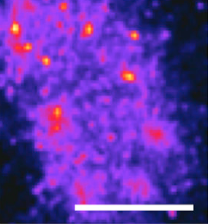 2 mm
FISH using Oligo(dT) probe
Jain et al., 2016
[Speaker Notes: G3BP is a RAS GTPase that localizes to SGs
STORM = stochastic optical reconstruction microscopy]
Stress Granule by 3D STORM
GFP-G3BP
PolyA mRNA
U2OS cells, bone osteosarcoma               Jain et al., 2016
Ataxin 2 Stress Granules
ATXN2 Mutation
STAUFEN
Stress granule size and abundance
mRNA sequestration in SGs
Altered SG trafficking
Staufen Mediated mRNA Decay
?
RGS8
PCP2
Stau2 & RGS4:
Heraud-Farlow et al., Cell Reports 5:1511; 2013
Redd et al. J Neurosci Res. 2002 70:631-7.
Ga0
Gaq
CALCIUM MOVEMENT
[Speaker Notes: Staufen2 traffics RGS4
Pcp2 binds G-alpha-zero]
Production of SCA2 Embryoid Bodies
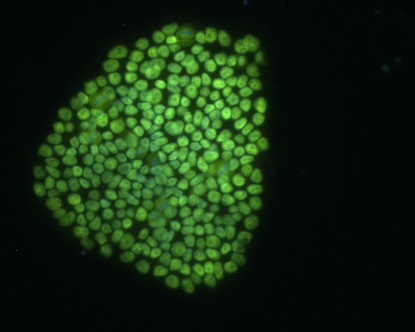 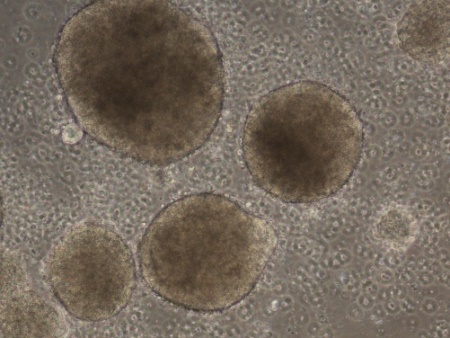 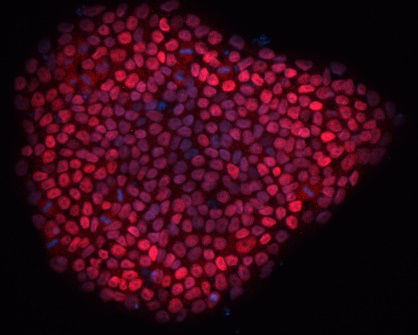 NANOG
EBs
OCT4
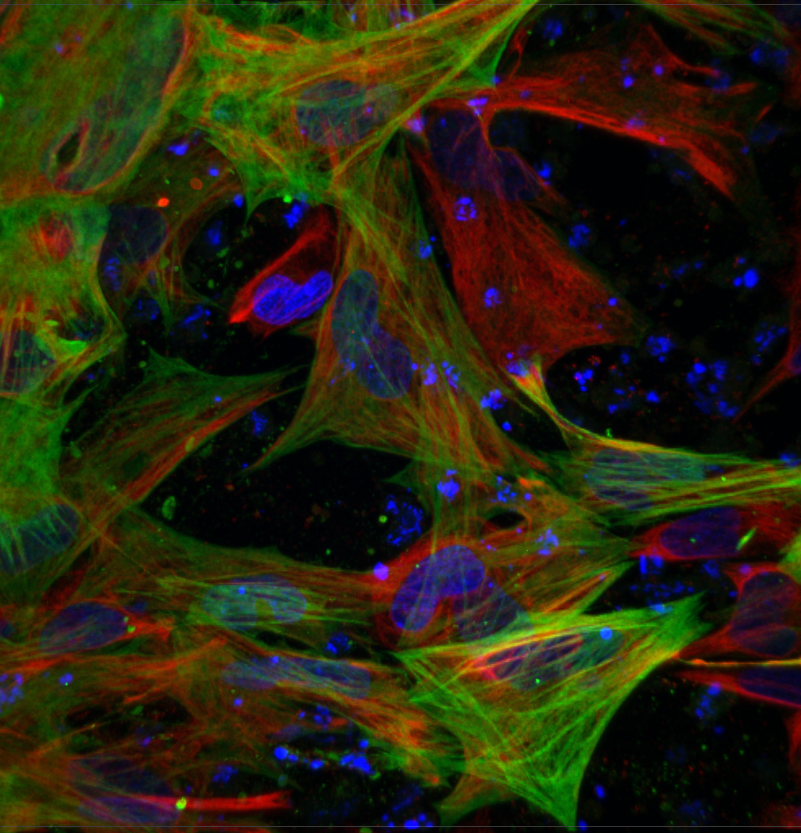 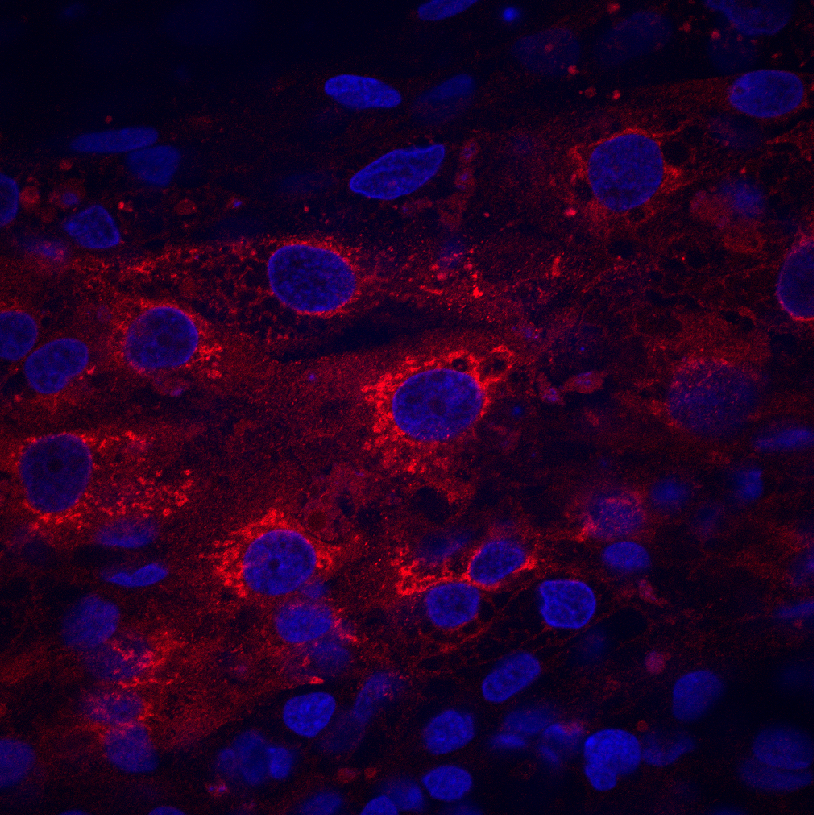 Ectoderm
Mesoderm
Endoderm
Nestin/SMA
AFP
Sharan Paul & Amber Staples
Production of SCA2 neurons
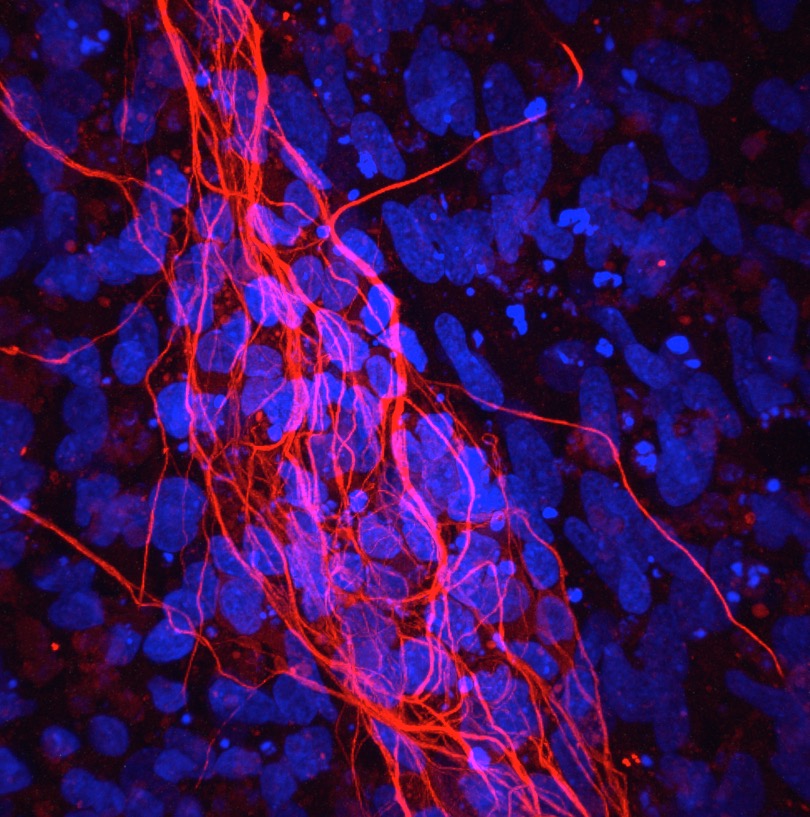 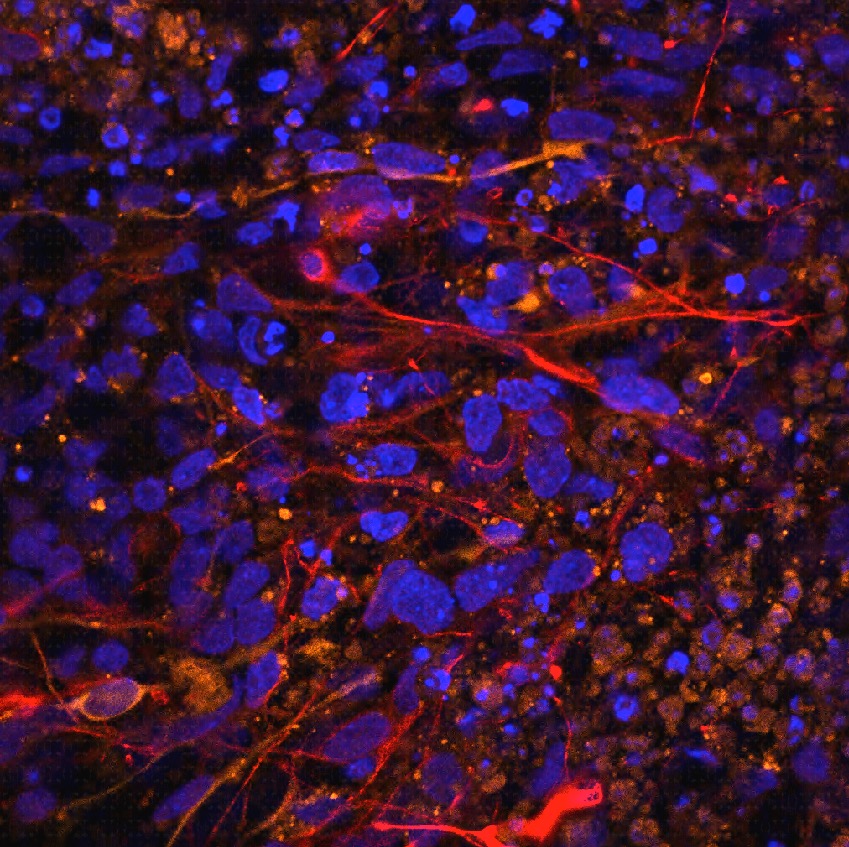 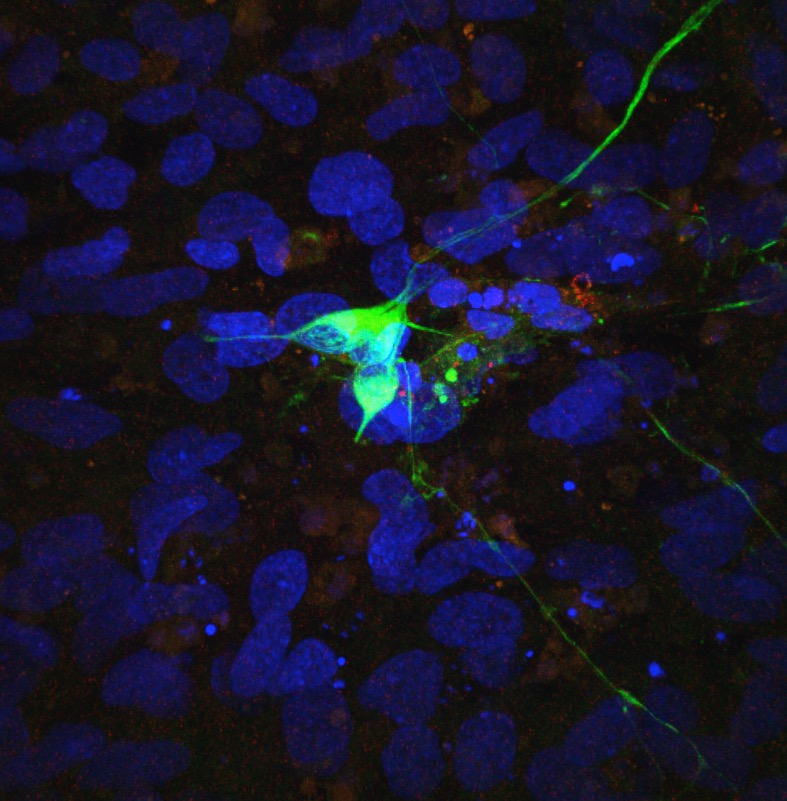 SMI-32
TH
TUJ1
Pan-neuronal
Dopaminergic
Motor Neurons
Sharan Paul & Amber Staples
Summary
Stress Granules
Staufen 
            Mediated 
                       Decay
Identification of new
SCA2 therapeutics
Transcriptome Analysis
SCA2 mice
SCA2 x Staufen ko mice
SCA2 x mGlur1 ko mice
ATXN2 ASOs

ATXN2 inhibitors

  mGlur1 inhibitors
New therapeutic targets
Calcium
  Abundance
Validation of therapeutics
from completed screens
  (compounds & ASOs)
SCA2 Fibroblasts
SCA2 Neurons
PC Morphology
Electrophysiology
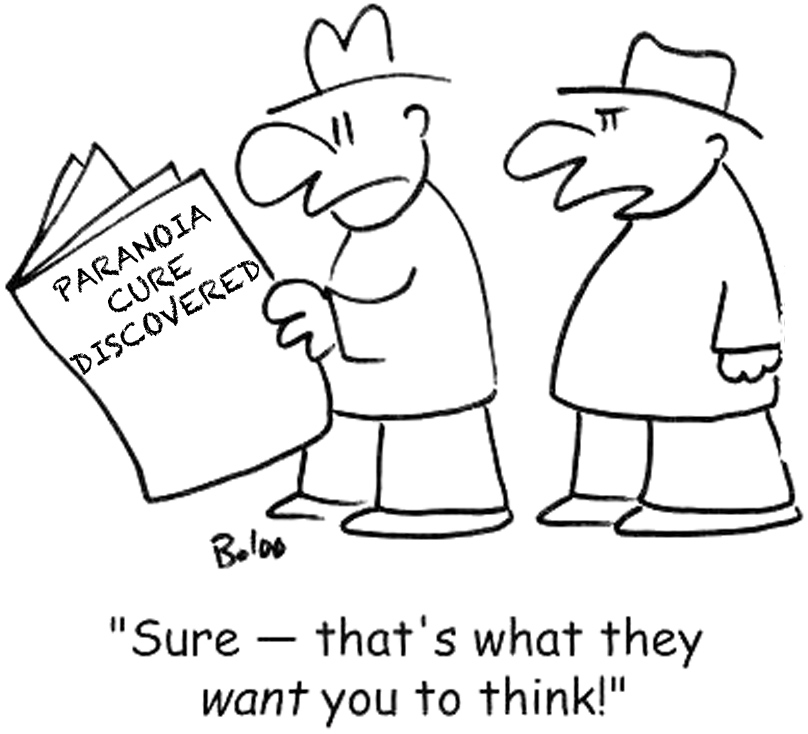 [Speaker Notes: I’d like you to think that we are progressing toward a cure for SCA2]
Acknowledgments
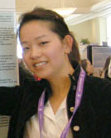 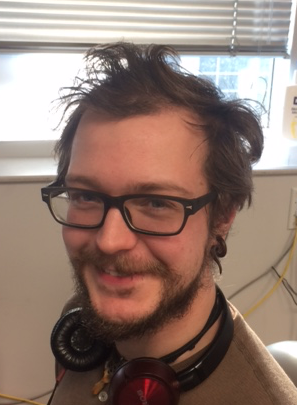 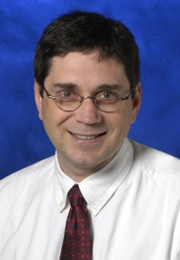 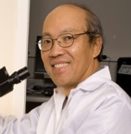 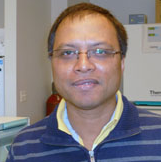 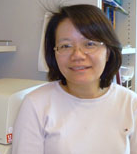 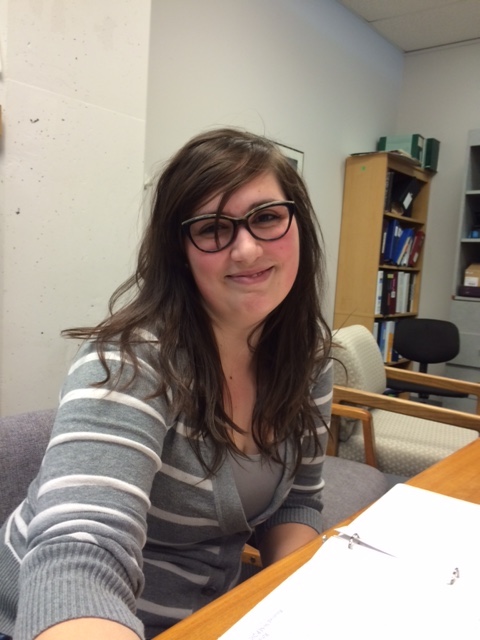 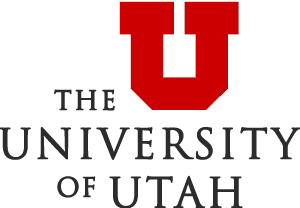 Chris
Linh
Me
Hayden
Duong
Sharan
Warunee
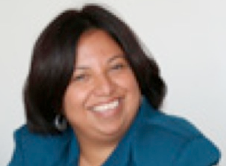 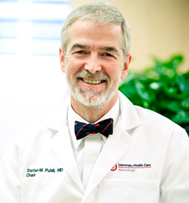 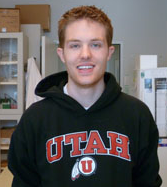 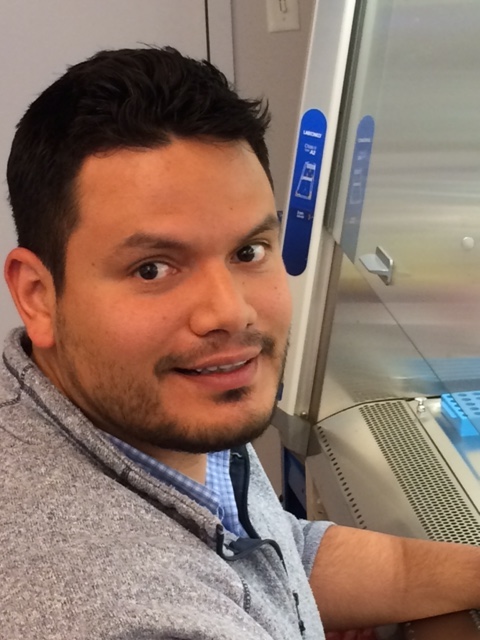 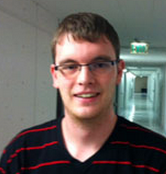 Stefan Pulst
Pattie
Matt
Lance
Cristhian
UROP
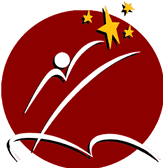 Amber Staples & Allison Harden
Gene Hung, Frank Rigo, 
Paymaan Jafar-nejad 
Frank Bennett
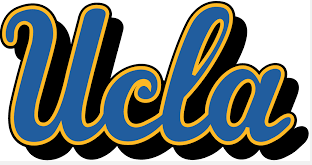 Tom Otis
Pratap Meera
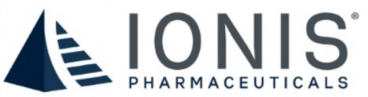 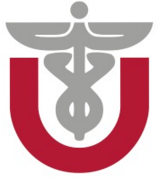 Julio Facelli
Lance Pflieger
Jingran Wen
David E. Jones
Ajit Jadhav
Anton Simeonov
David Maloney
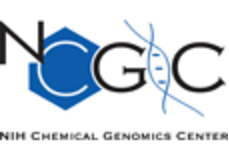 Biomedical 
Informatics
Funded by NINDS grants RC4NS073009, R21NS081182, R37NS033123, & Ionis Pharmaceuticals